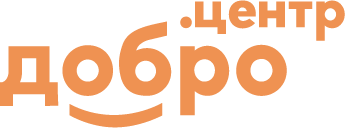 Информация о добровольческой деятельности в 

КГБПОУ «Ачинский колледж отраслевых технологий и бизнеса»
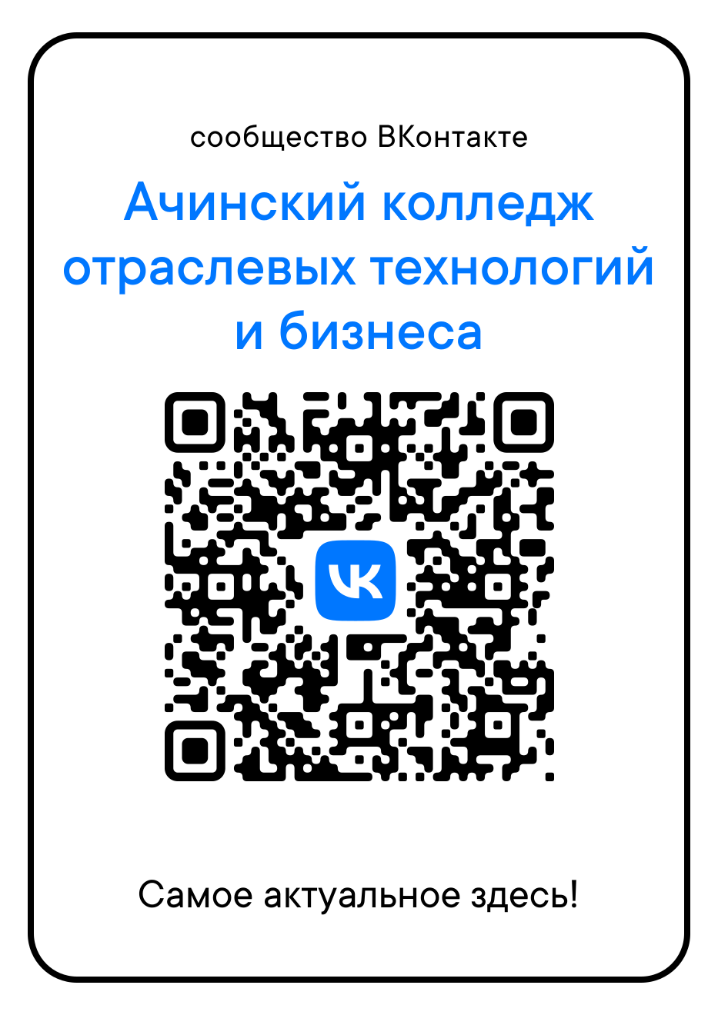 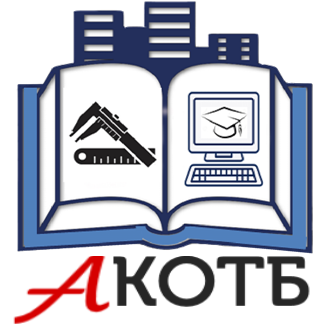 https://agkotib.ru/
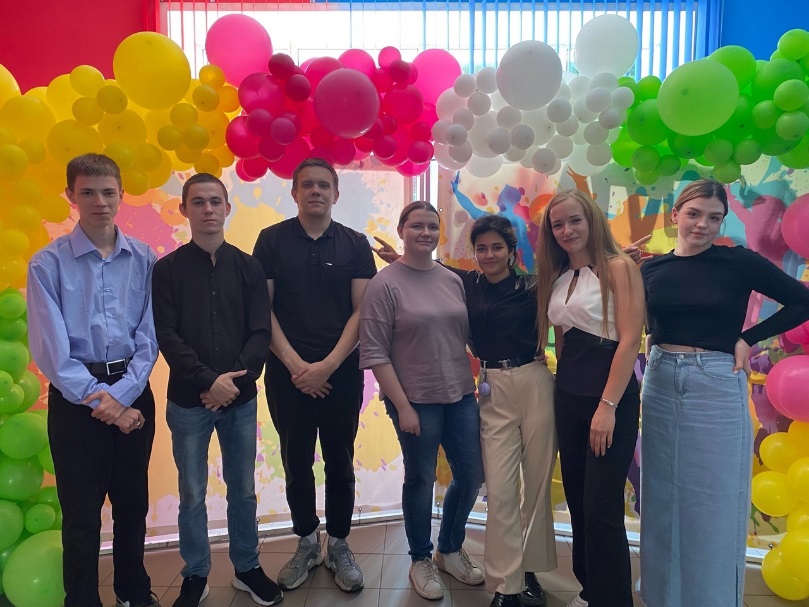 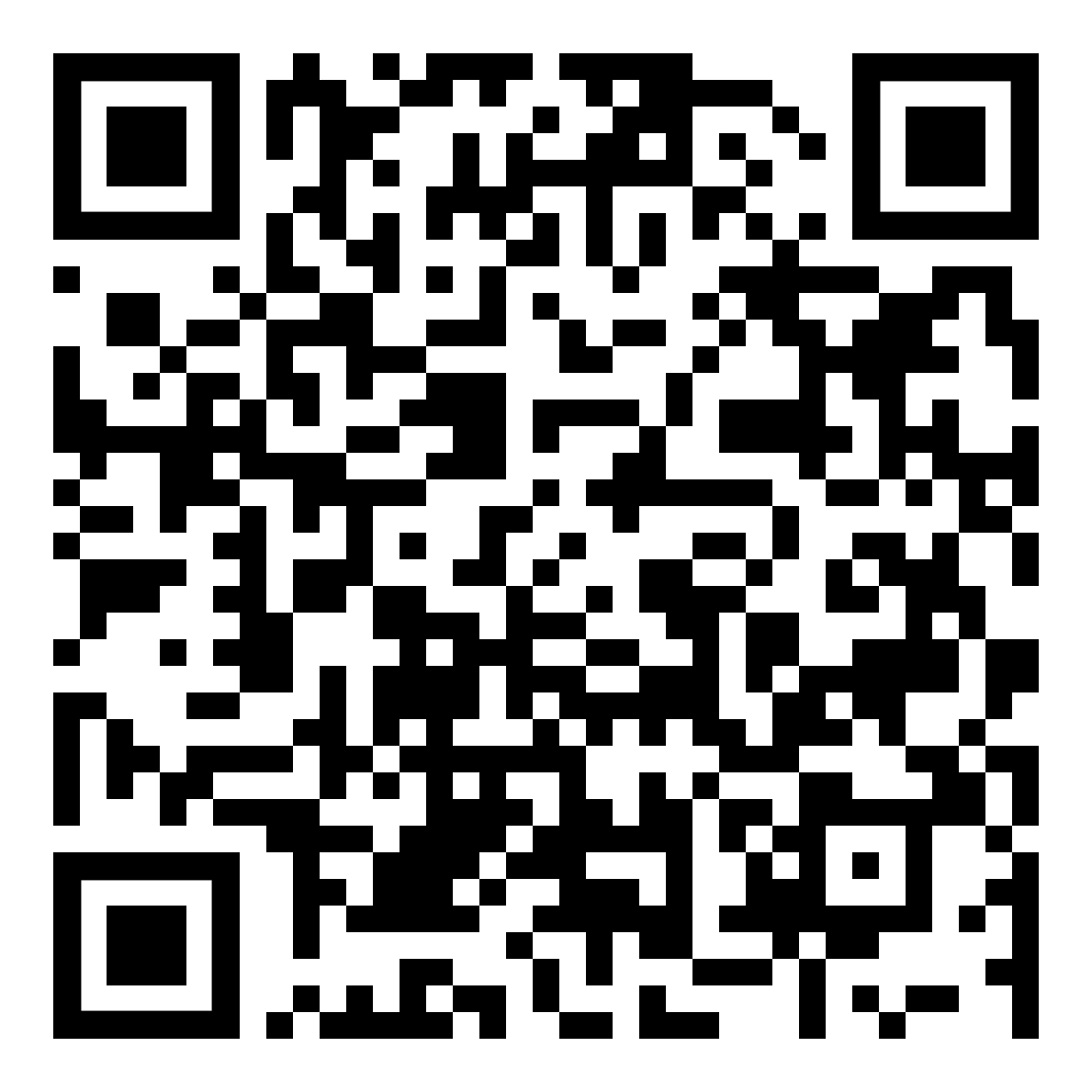 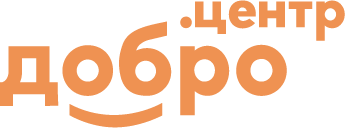 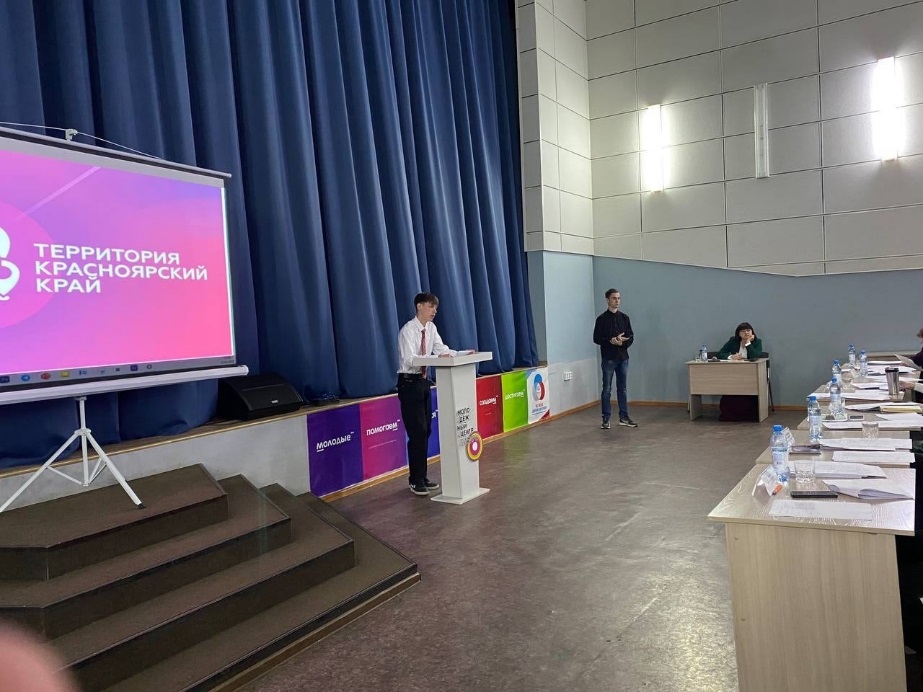 Участие в грантовых конкурсах:

 «Помогать просто» при поддержке компании РУСАЛ

Росмолодежь.Гранты

Территория Красноярский край
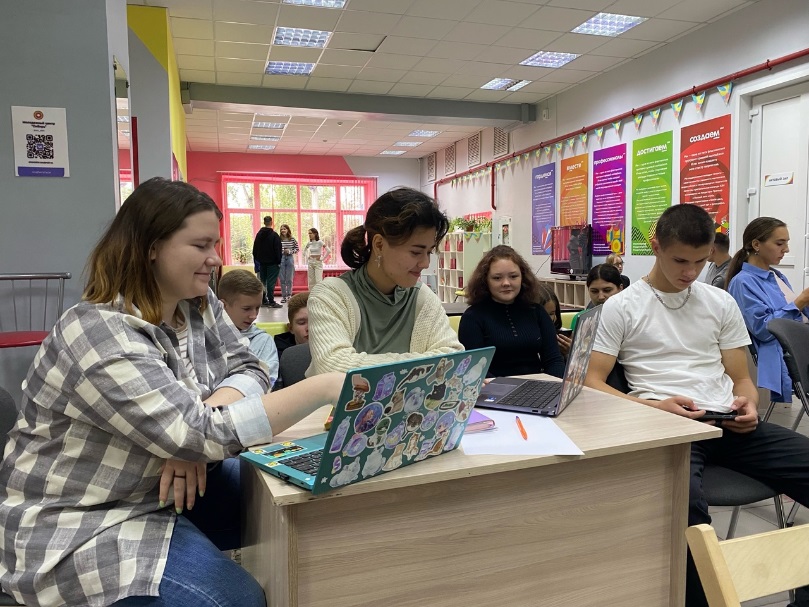 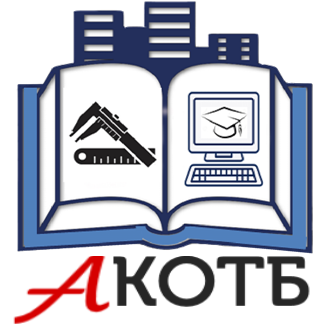 Проектное направление
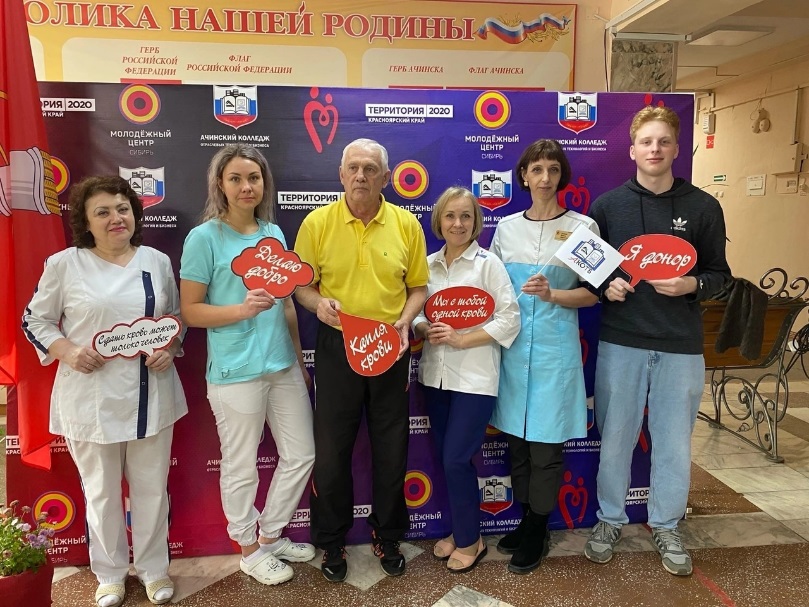 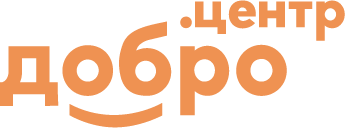 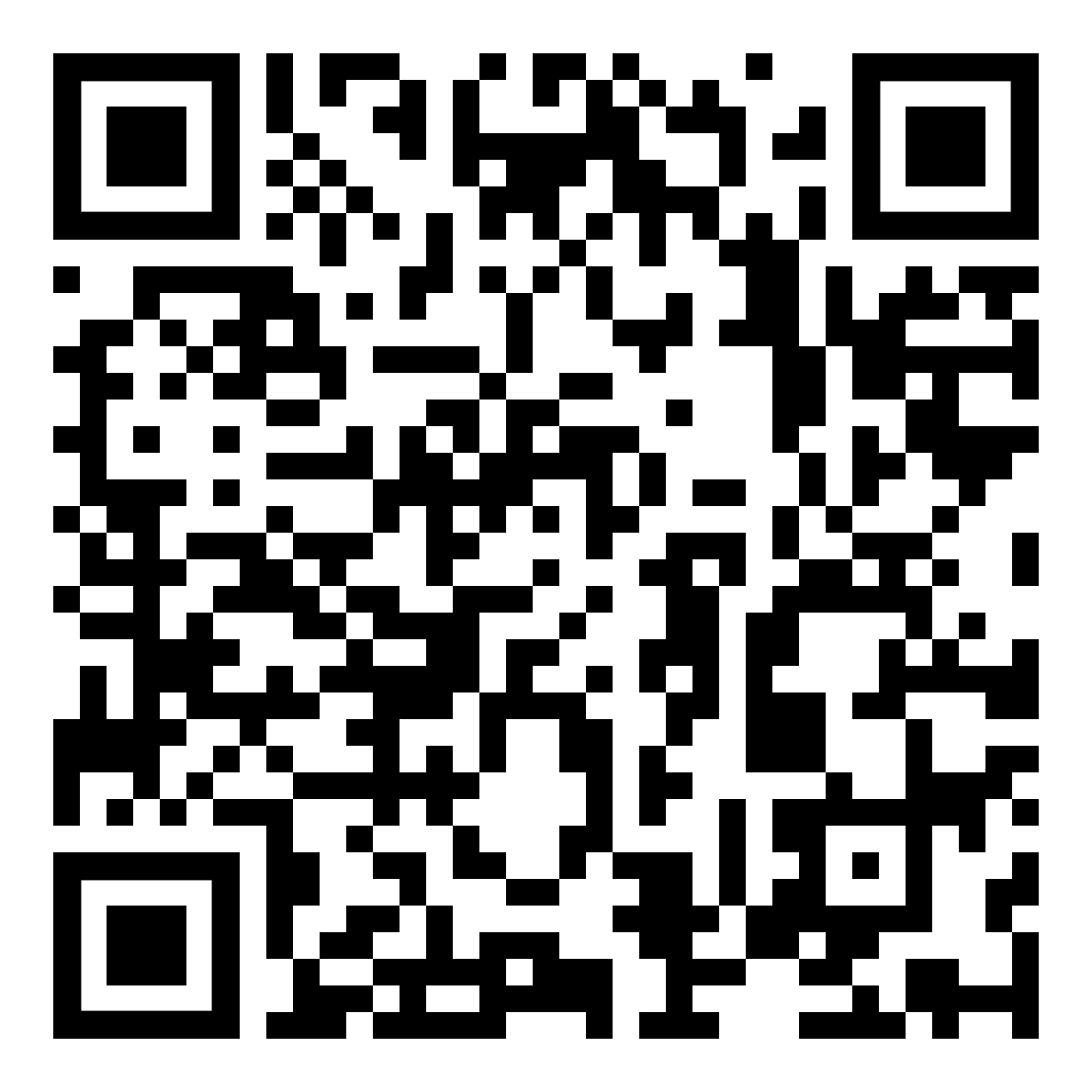 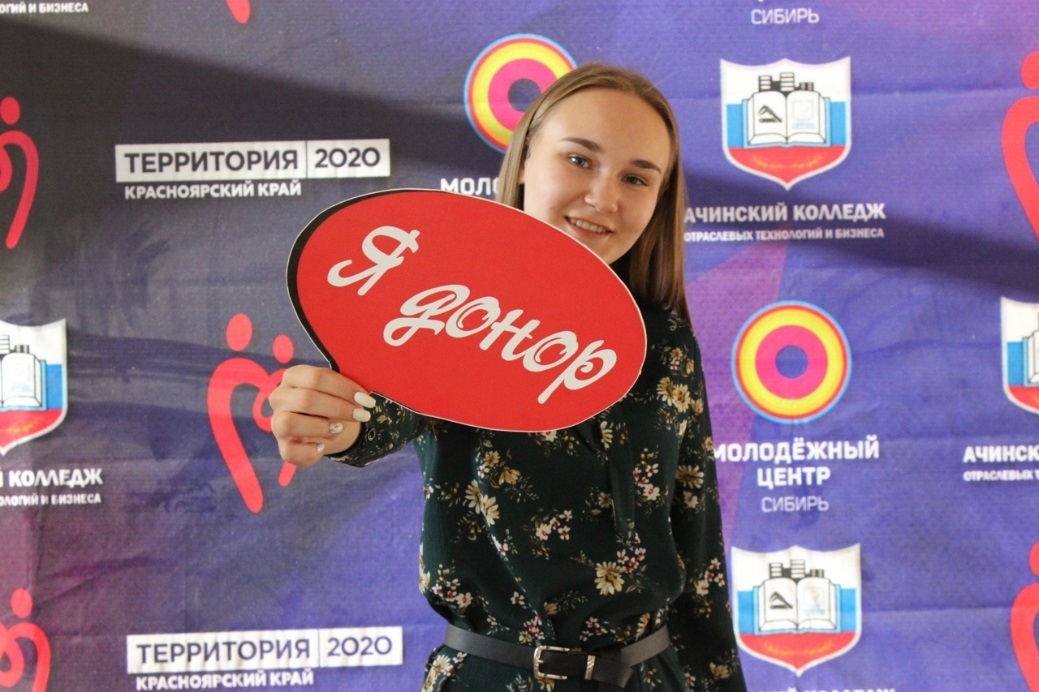 Систематическое проведение выездной акции «День донора с 2017 года

Проект «День донора», грантовая поддержка Росмолодеж.Гранты 1 сезон. 2023
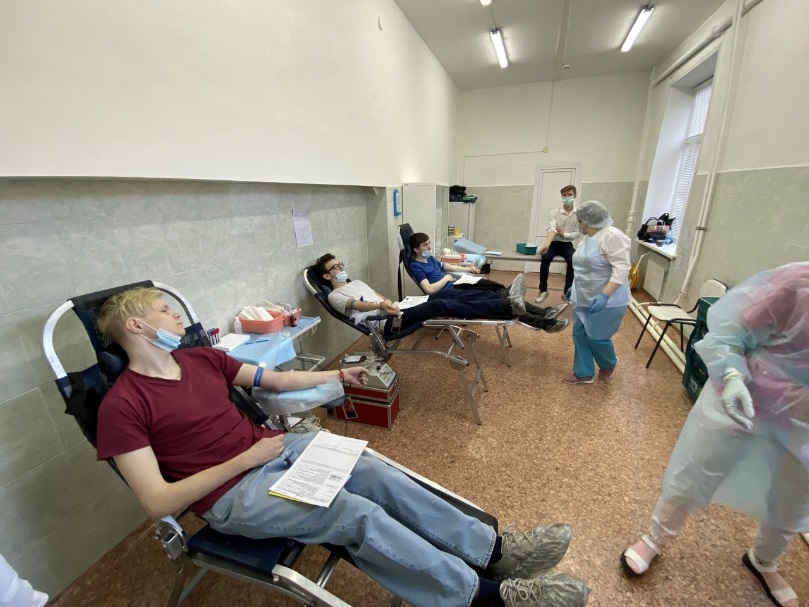 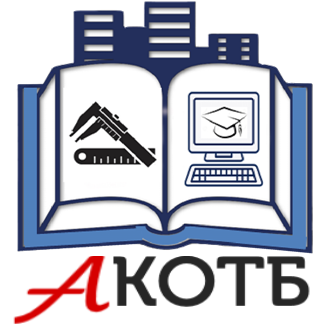 Донорское направление
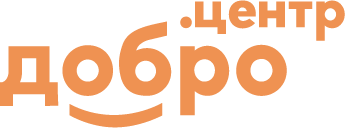 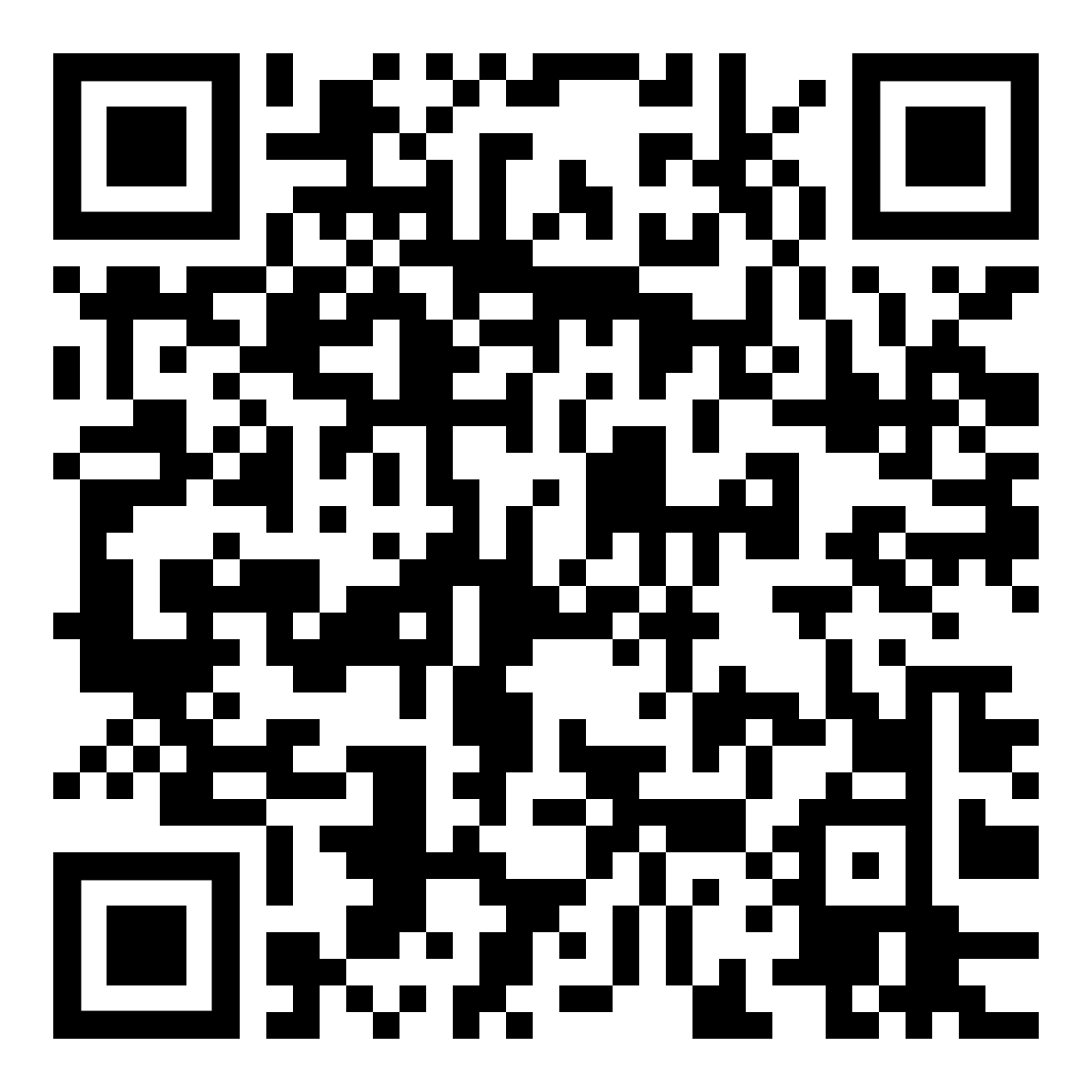 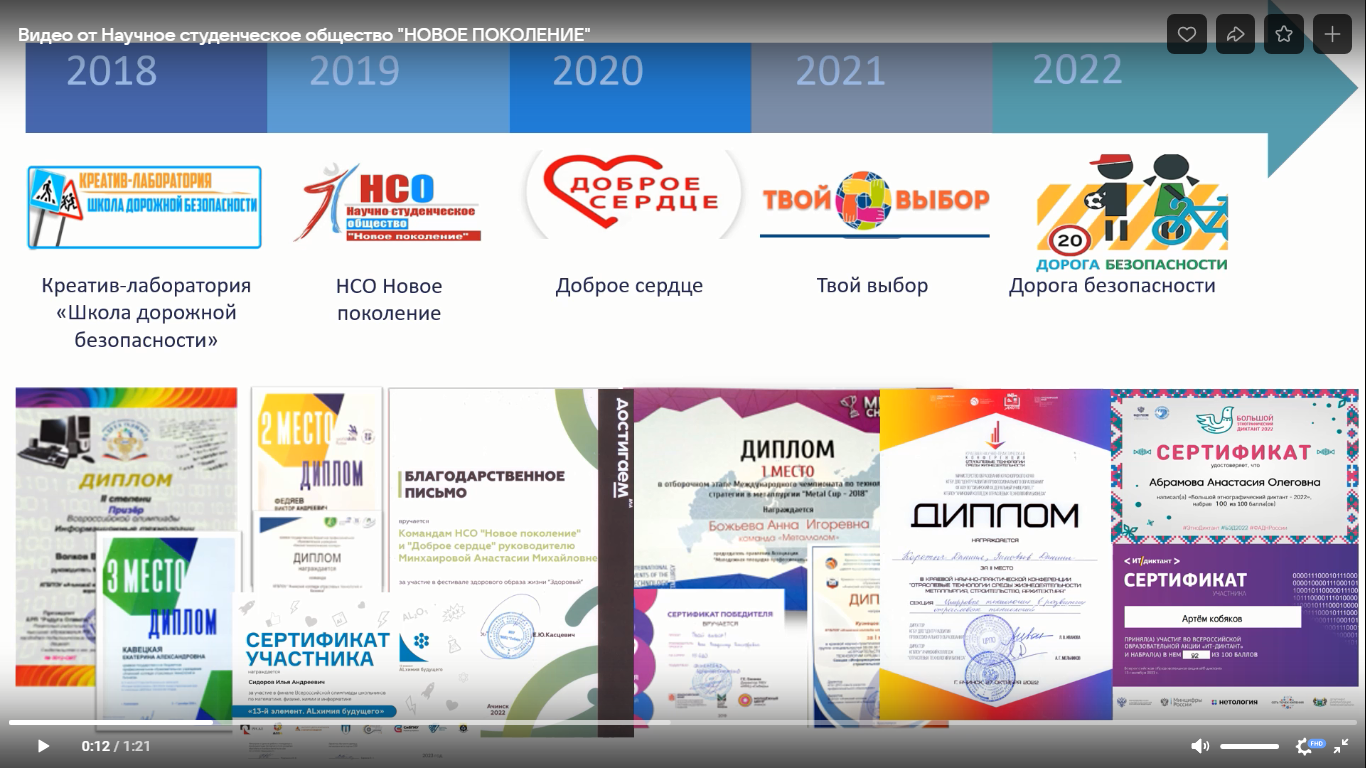 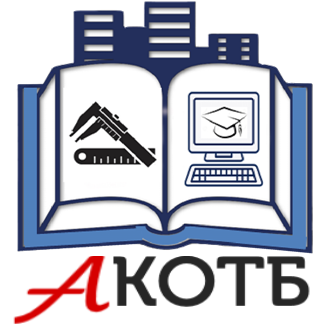 Научное направление
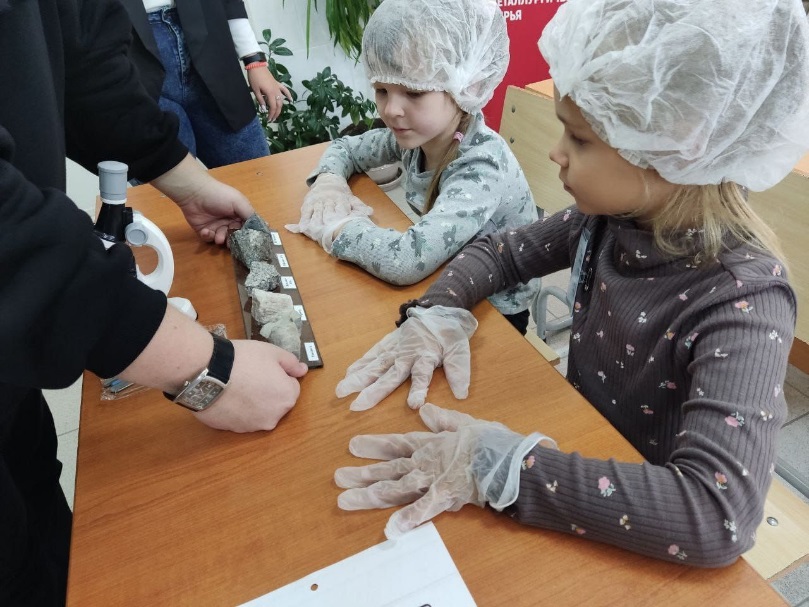 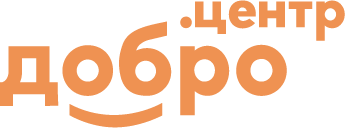 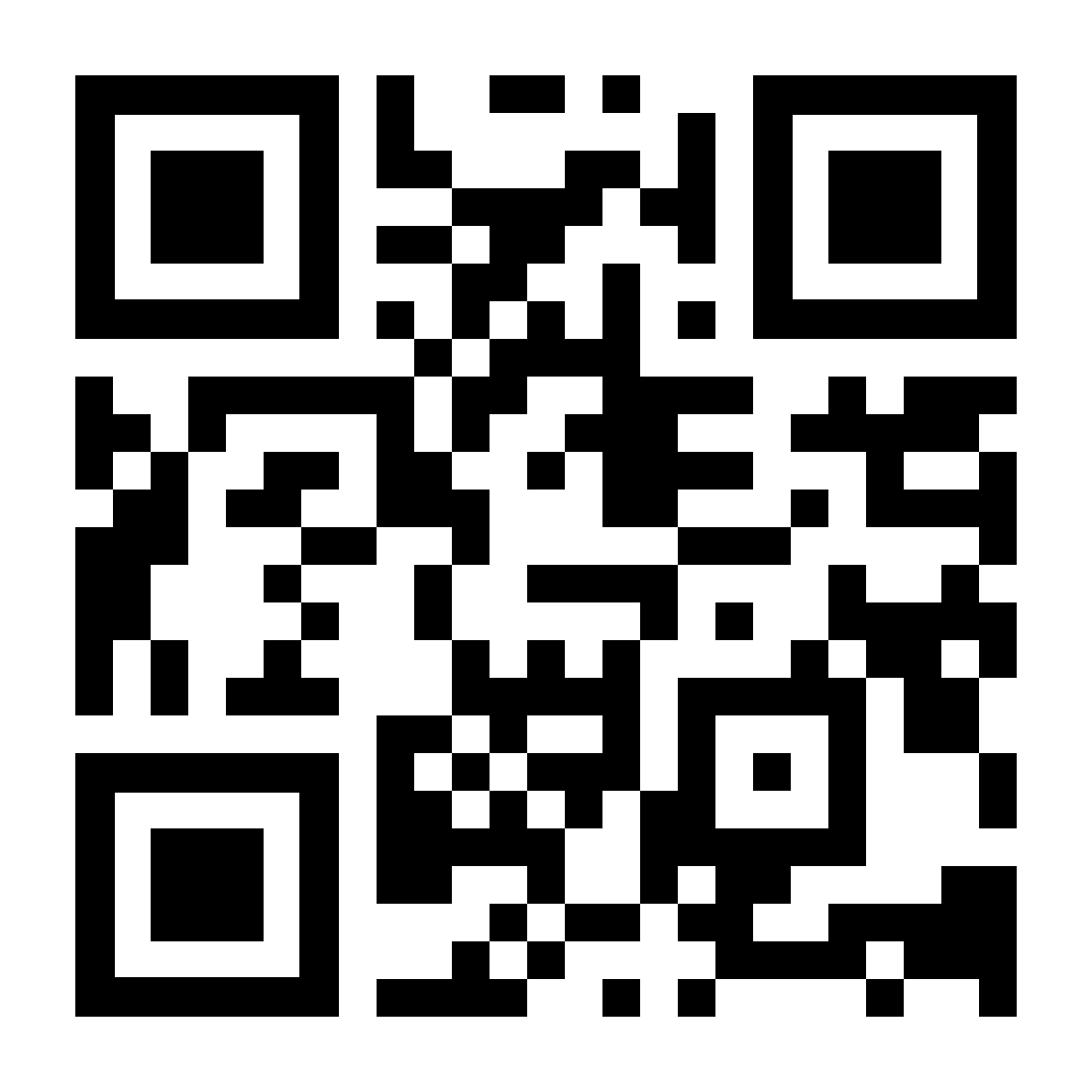 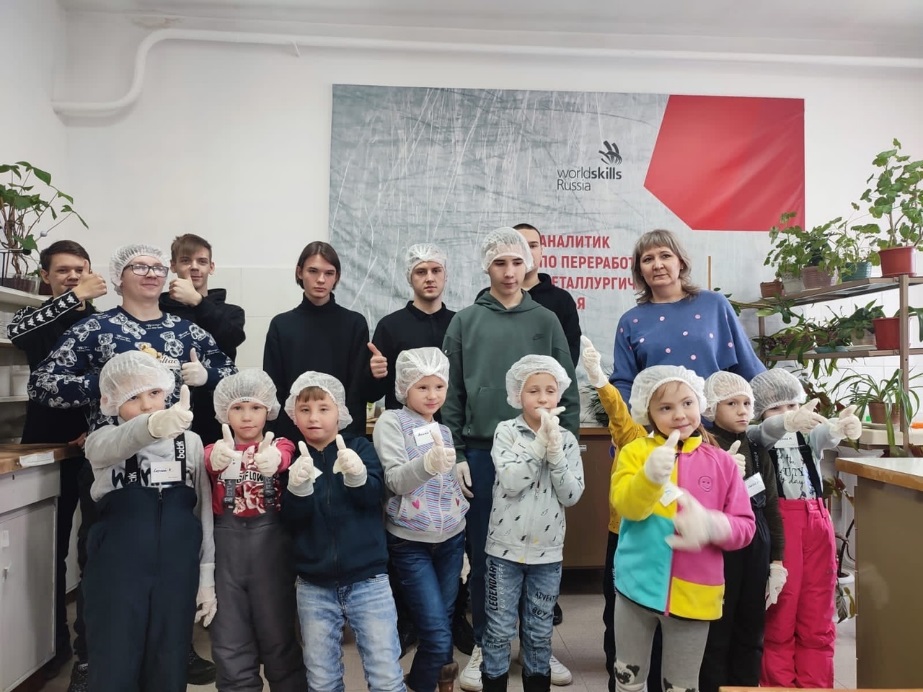 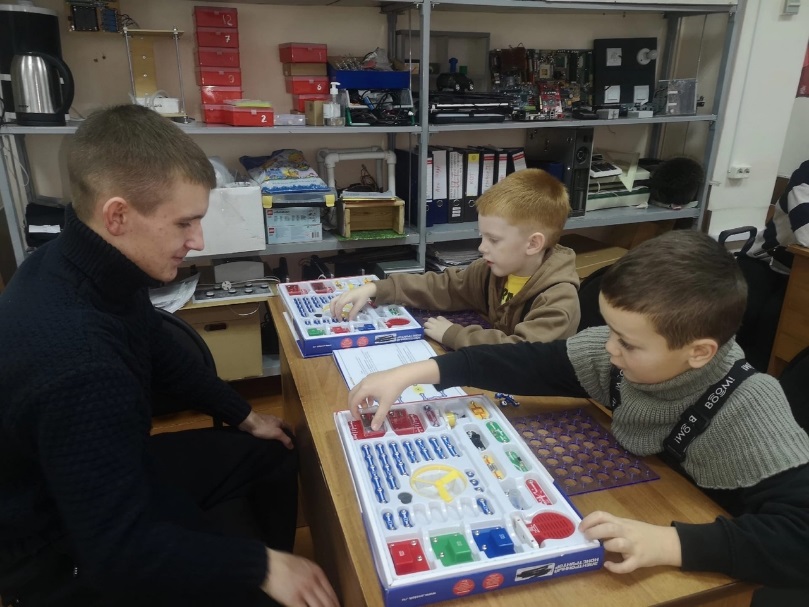 Действующие проекты: 
«С фиксиками по жизни»
«Юный архитектор»
«Экспериментаторы»
«Маленькие физики»
«Билет в будущее» 
и другие
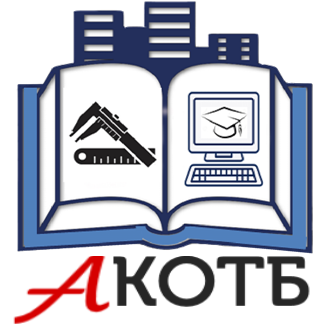 Профориентационное направление
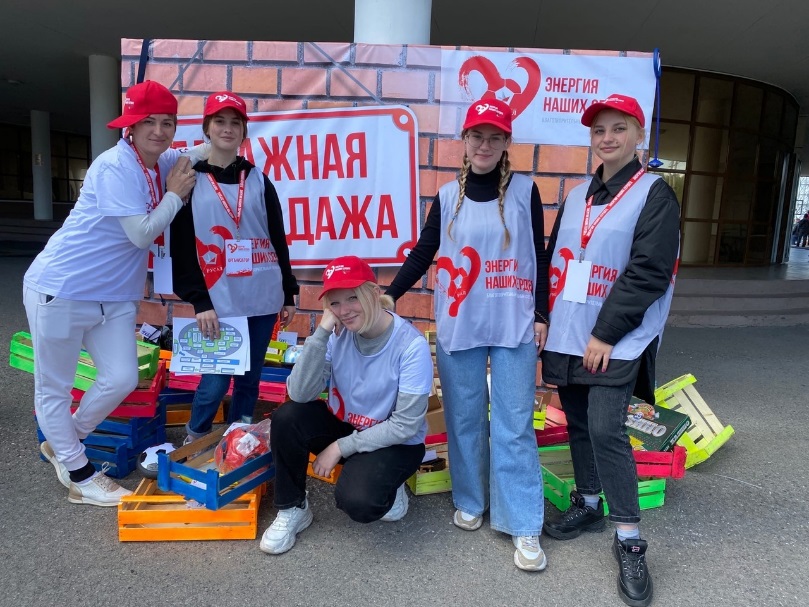 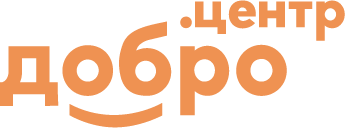 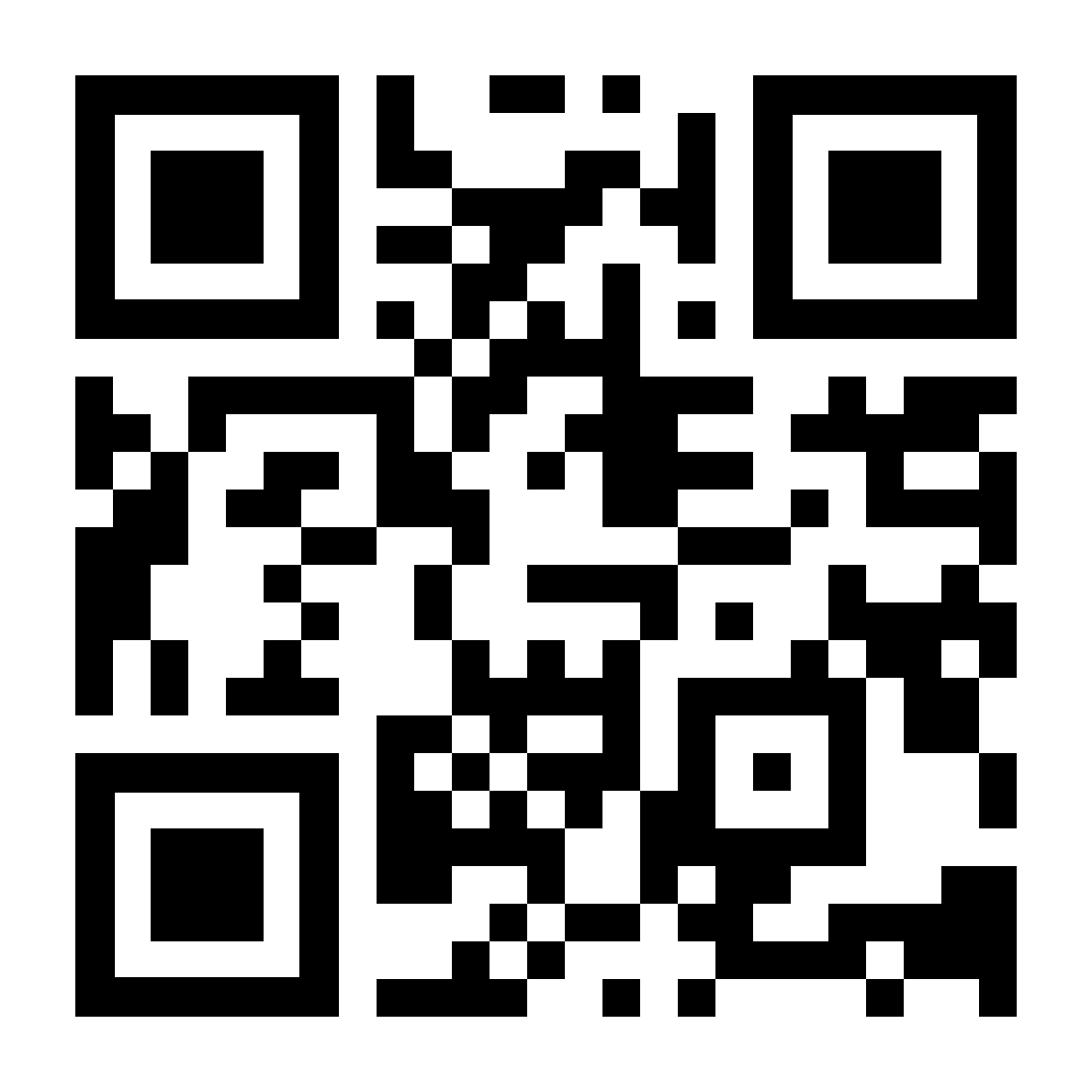 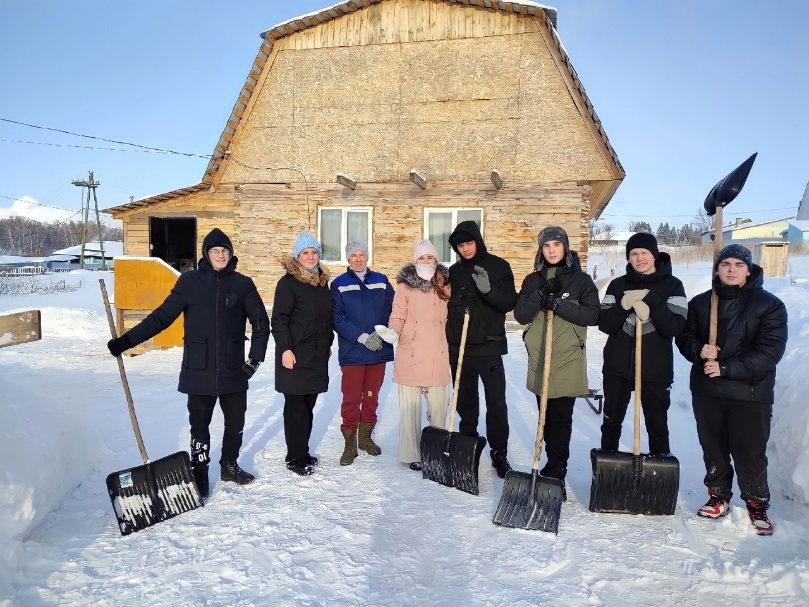 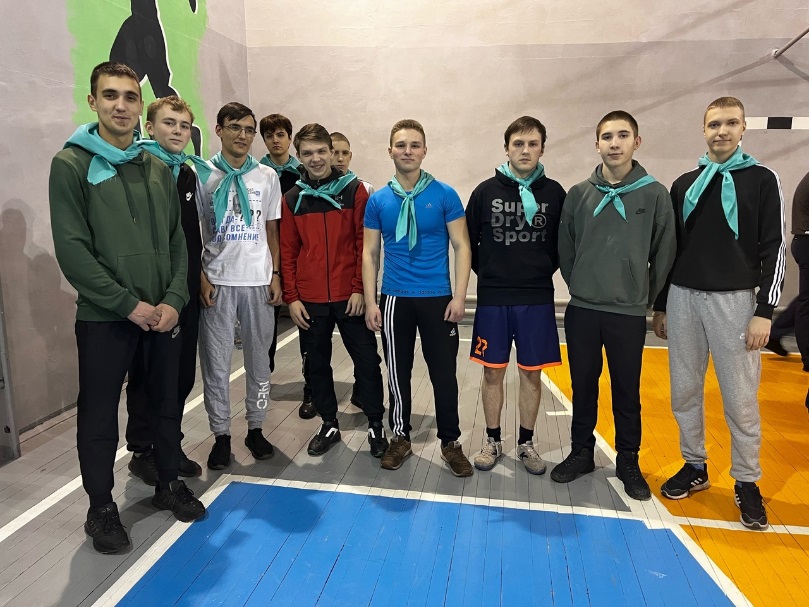 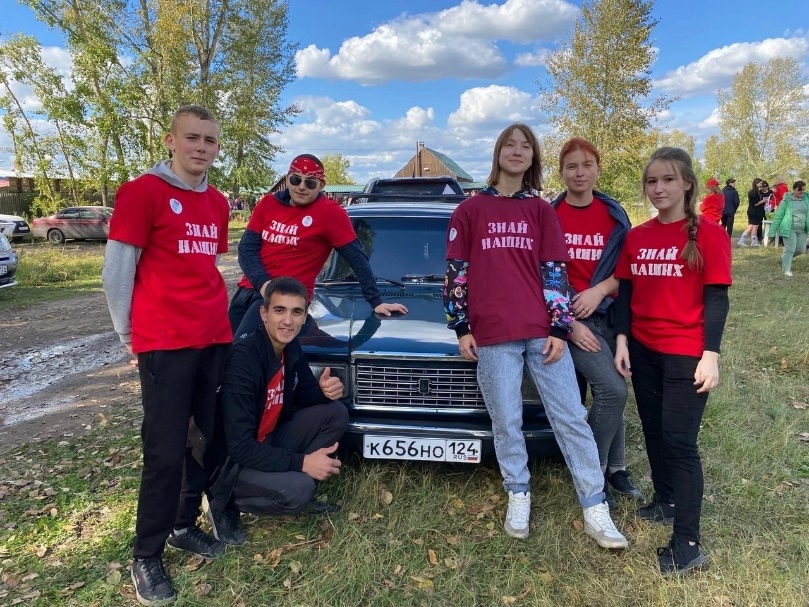 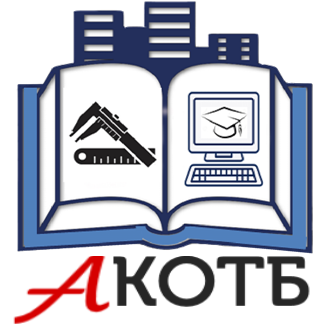 Волонтерское направление
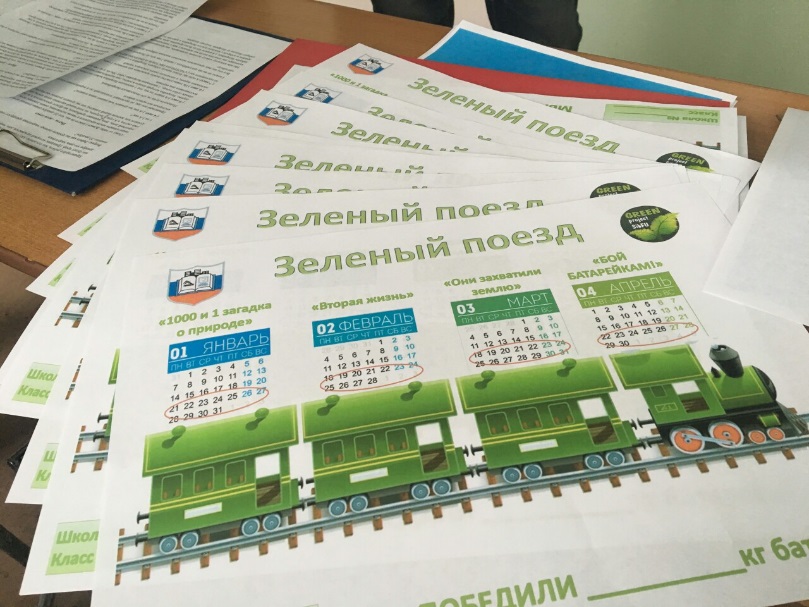 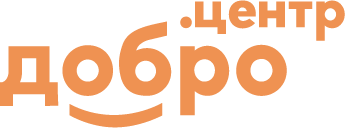 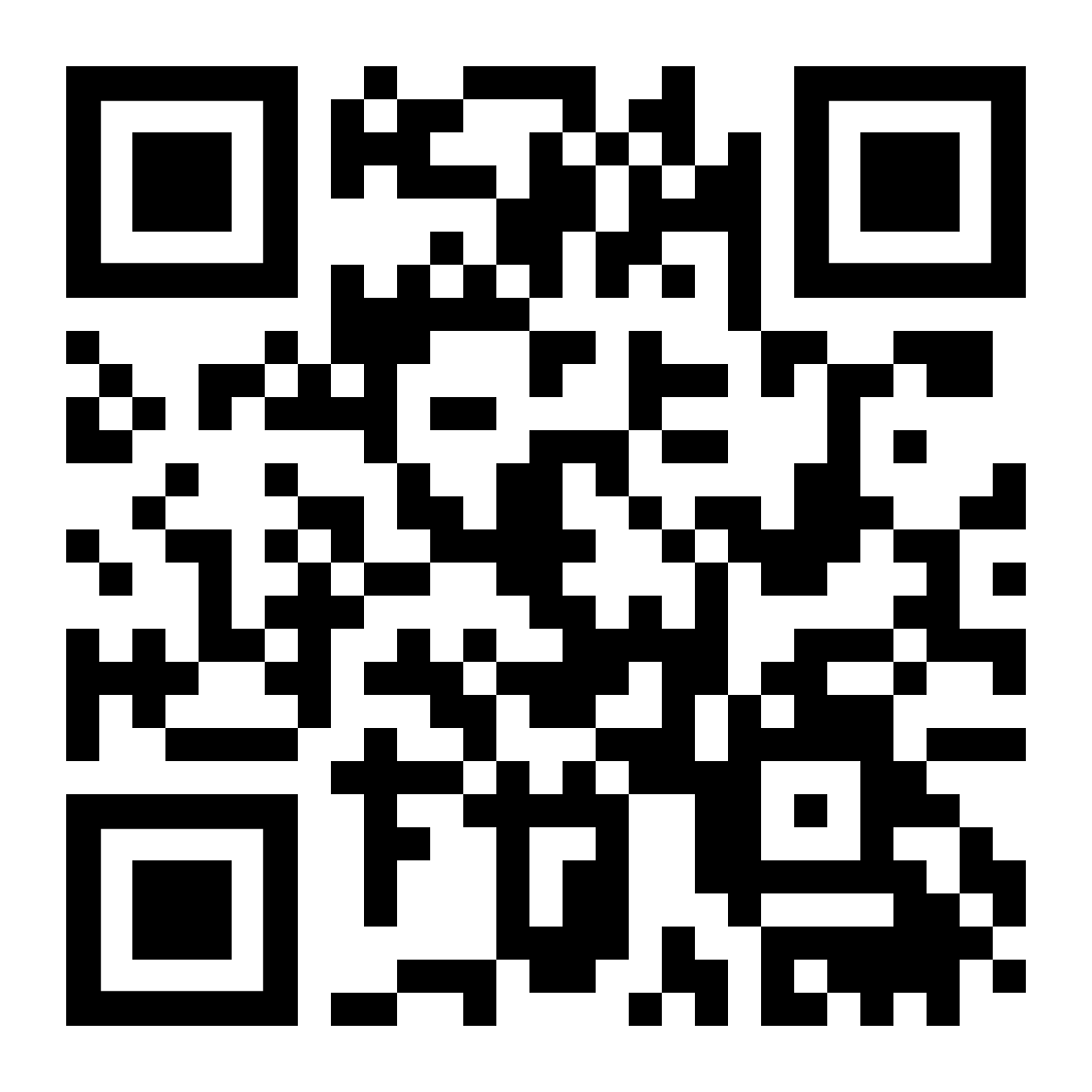 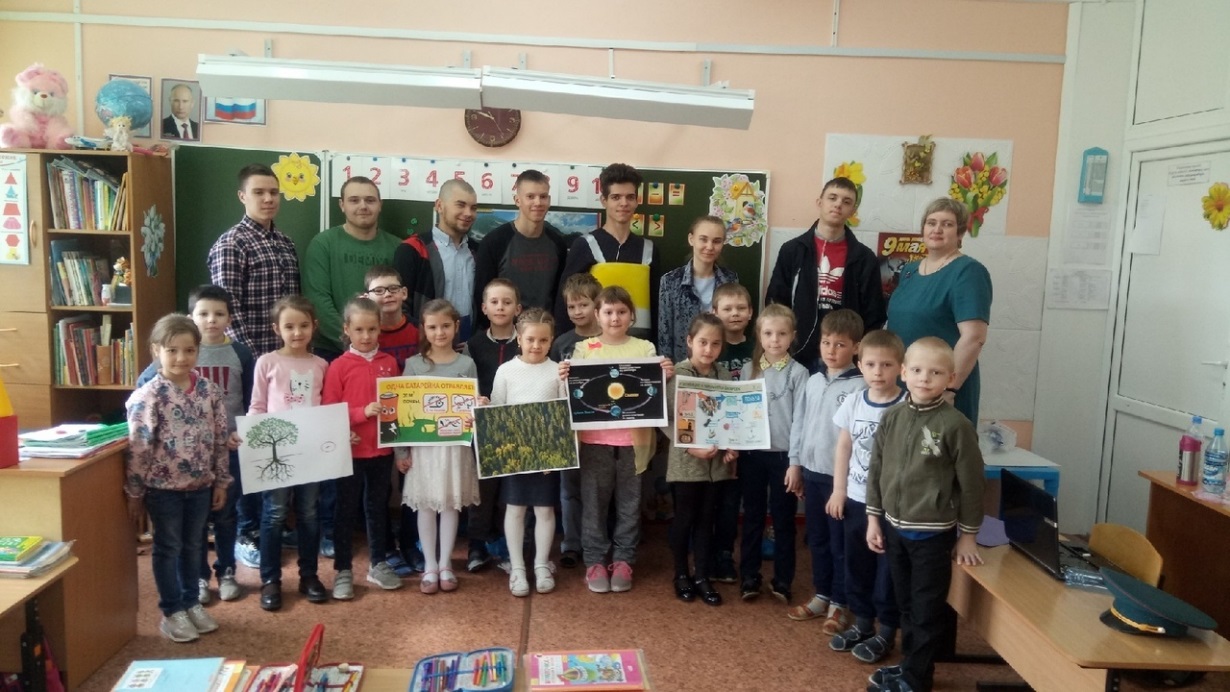 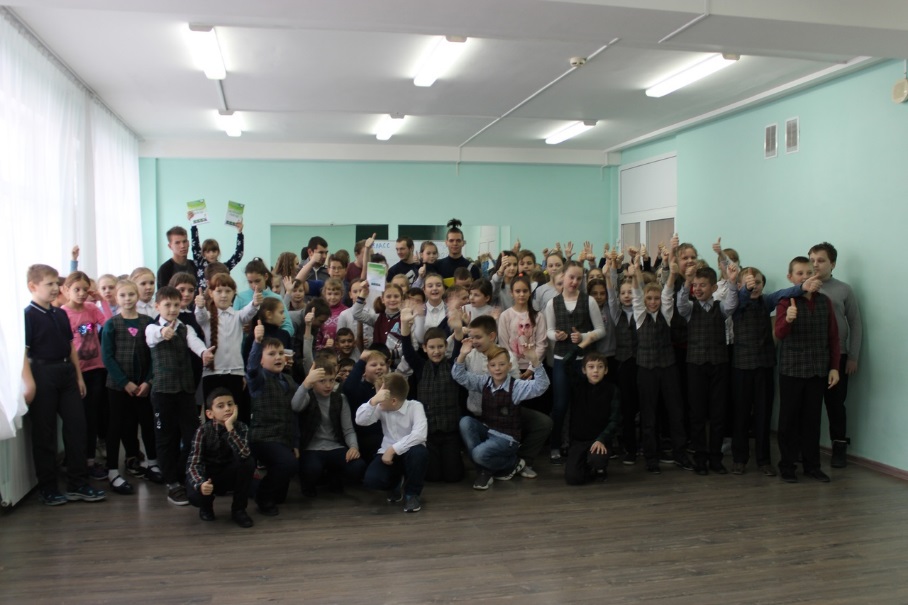 Действующий проект: 
«Зеленый поезд»
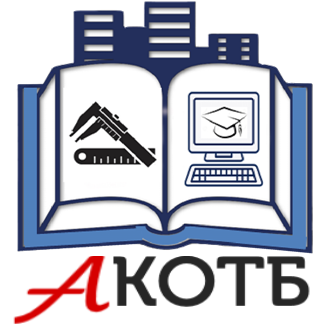 Экологическое направление